Planned Giving’s Stewardship Connection
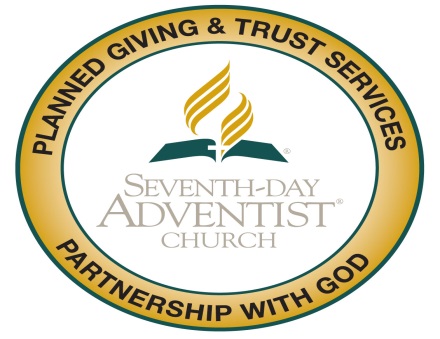 Gary W Dodge, CSPG
Director Planned Giving & Trust Services
General Conference of Seventh-day Adventist
World Church Headquarters
12501 Old Columbia Pike
Silver Spring, Maryland, USA, 20904
Stewardship a God-sized Mission
Stewardship
Planned Giving
Income

Time

Talents
Possessions

Timing 

Financial Blessings
Earnings/Income
Numbers 18:21 “And the Lord said to Aaron……….no allocation of land………I will give them the tithes from the entire land of Israel”
New Living Translation

2 Chronicles 31:12 “the people faithfully brought all tithes and gifts to the Temple…..”
New Living Translation
Jesus’ Triumphant Entry
Jesus … went on ahead, going up to Jerusalem.  As he approached Bethphage and Bethany at the hill called the Mount of Olives
“Go and Bring The Colt”
He sent two of his disciples, saying to them, Go to the village ahead of you, and as you enter it, you will find a colt tied there, which no one has ever ridden. Untie it and bring it here. If anyone asks you, Why are you untying it? tell him, “The Lord  has (Owner) need of them”   Matthew 21: 1-3
No Successful Fundraising Resources Manuel Required
The disciples had no giving charts, no video presentation, no campaign booklet and no brochures.  They quoted no Scriptures on rewards for cheerful giving,
No Promises and No Pressure
And they did not promise the animals would be returned or paid for.  They did not try to inflict guilt, incite sympathy or conjure up omens of tragedy if the gift was withheld….
No Special Benefits
They discussed no tax advantages for the owner, no special benefits for the gift, no modern-day fundraising campaign, no lead giver and no naming opportunities….
The Simple Request
tell my steward ……. “The Lord has need of them”
The Owner needs them!
[Speaker Notes: Rodin, p. 173.]
A Possession
In Christ’s day an unbroken colt was a very valuable asset, a mode of transportation.   
The colt was a possessions obtained through his net retained earnings.
Assets are Guarded and Cared For
transportation equipment, farm machinery, boats, furniture and fixtures, computers, vacation homes, investments…………..they are protected & cared for
[Speaker Notes: Rodin, p. 172]
An Asset = Possession
An Image of a True Stewardwww.realtimebelievers.com/blogs/wonderfully-made-mary-graces-story/‎
We are called to care for all the Lord has given us ………….. Mary Grace
Stewards recognize  who the Owner is and perform accordingly – to the best of their ability
The Steward Recognized the Lord as Owner
So when the disciples started untying the colt and the owner said, “Hey, where are you going with my colt?’  They simply said, “The Lord has need of them.”  
And he said  by his action. “All right.”  
THAT’S GOOD STEWARDSHIP
Being Ready to Give
We are called to be ready at any time to give possessions when we believe the Lord has need of them.
A Steward is Always Ready
The possessions God has given are for the care of Family (1 Timothy 5:8) and to be available for furthering the Kingdom of God on this earth as we prepare for the second coming of Jesus! 

Planned Giving & Trust Service is Stewarding accumulated Possessions for God’s Kingdom
[Speaker Notes: Rodin, p. 173]
Give Because the Lord Needs It
We must be prepared to give only because we believe the Lord has need of it.….What a joy it must have been when the man later saw Jesus ride into Jerusalem on that same donkey!  What a joy it will be for us when we see how God will use the resources entrusted to us in the work of His Kingdom.
[Speaker Notes: Rodin, p. 173.]
How Much of Your Money  Can You Give to Your Church?
Planning a Gift for Jesus
Possessions account for more of a persons wealth than cash!   
A husband and wife planned to make a difference in the lives of people – through a house of worship!              
A gift in life allows the donor to see how God blesses His possessions.
Planned Giving & Trust Services
An individual today has more possessions than Cash.  In most countries 93% of a persons assets are in possessions, only 7% Cash 

Planned Giving & Trust Service assist the Donor by using possessions to support God’s ministry
[Speaker Notes: Rodin, p. 165.]
The Phone Conversation
I have a small beach home I am thinking it might be of some value for the mission and ministry of the conference. 
Could we talk about gifting this to the conference?
The Small Beach Home
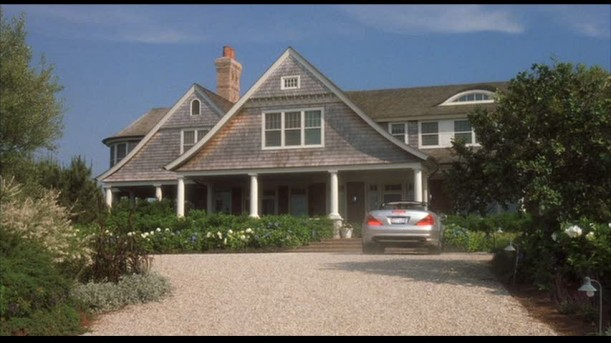 STEWARDING  GOD’S  POSSESSIONS
Is the function of Planned Giving & Trust Services

When the owner asked, Where are you going with them?
 
The disciples said, 
“The Lord has need of it.” And his response “OK”
There Is A Do Nothing Process
Take all the assets God has given
 
Children	Money	Investments	Property

Automobiles	Home 	Ranch/Farm

Cattle	Sheep/Goats	Other Livestock

Family Keepsakes	Personal Items
What The Do Nothing Process Is
Lay all possessions God has given you on the 
Probate Judge’s Desk 
And say by your actions

Here – God gave all these to me 
Now Judge you decide what happens!

Generally this is what happens when one does not prepare a Last Will and Testament
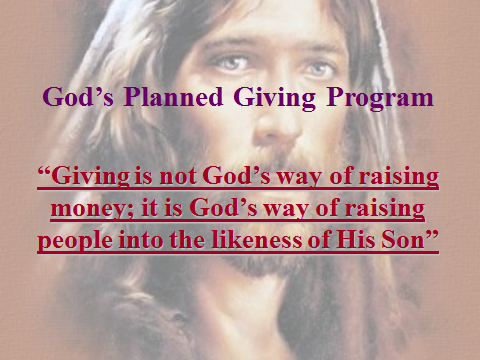